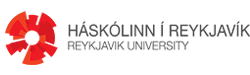 Vinnubrögð við GNSS mælingar.
BT LAM1012
HAUSTÖNN 2023
Guðmundur Þór Valsson
LANDMÆLINGAR BT LAM1012
GNSS
Í landmælingum er oftast notast við afstæðar mælingar þegar ákvarða á staðsetningu
Notuð eru við tvö tæki eða fleiri og a.m.k einu tækjanna stillt upp yfir punkti með  þekktri staðsetningu
Línan á milli tækjanna er kölluð grunnlína
Með þessari aðferð er hægt að stytta út vissa skekkju þætti og jafnvel meta aðra
GNSS landmælingatæki mæla síðasta fasann frá gervitunglinu með nákvæmni allt að 1-2mm
Þurfum að ákvarða bylgjufjölda upp í gervitunglið fá fixed lausn til að fá sem mesta nákvæmni
Þó er einnig mikil þróun í algildum mælingum(PPP og RTK-PPP mælingum)
Guðmundur Þór Valsson
LANDMÆLINGAR BT LAM1012
2
Tegundir GNSS mælinga
Static mælingar (Afstæðar eða PPP)
Fast/Rabit Static mælingar (Afstæðar)
RTK mælingar (Afstæðar/PPP í mikilli þróun)
Post Processed RTK mælingar (Afstæðar/PPP er möguleiki)
Guðmundur Þór Valsson
LANDMÆLINGAR BT LAM1012
3
Static mælingar
Static mælingar eru nákvæmasta form afstæðra GNSS mælinga
Loftneti er stillt yfir fastmerki og mælt frá 30 mín eða lengur
Notaðar helst til þess að mæla inn fastmerki sem síðar er hægt að nota sem kontról punkta fyrir aðrar mælingar
Guðmundur Þór Valsson
LANDMÆLINGAR BT LAM1012
4
Mælitími og nákvæmni
Möguleg nákvæmni í GNSS mælingum er háð lengd á grunnlínu, mælitíma og þeim hugbúnaði sem notaður er við úrvinslunna
Oft þarf lengri mælitíma á Íslandi til að ná fram þeirri nákvæmni sem tækjaframleiðendur gefa upp vegna þess að rúmfræði GPS kerfisins er ekkert sérstök fyrir Ísland
Guðmundur Þór Valsson
LANDMÆLINGAR BT LAM1012
5
Skipulagning Static mælinga
Velja svæði sem á að mæla
Skoða hvaða fastmerki eða jarðstöðvar eru á svæðinu með þekktum hnitum
Ákvarða mælitíma út frá nákvæmniskröfum og vegalengd milli fastmerkja
Skoða hvaða tækjabúnaður er fyrir hendi
Skoða aðgengi og aksturtíma milli fastmerkja
Skoða þörf fyrir mannskap
Velja hentuga tímasetningu fyrir mælinguna
Guðmundur Þór Valsson
LANDMÆLINGAR BT LAM1012
6
Undirbúningur Static mælinga
Gera mæliplan með punktlýsingum fyrir mælingamenn
Fara yfir GNSS tækin og setja inn réttar stillingar
Kanna annan mælibúnað
Þrístúfar/Tribrach
Eru þeir rétt kvarðaðir
Þrífætur
Er í lagi með bremsur
Rafgeymar
Álagspróf
Guðmundur Þór Valsson
LANDMÆLINGAR BT LAM1012
7
Framkvæmd Static mælinga
Stilla loftneti lárétt yfir fastmerki
Þrífótur eða stöpull
Nota þrístúf með optísku lóði eða þrístúf með gati fyrir optískt lóð
Hlaða á þrífótinn með grjóti eða sandpokum þannig að tryggt sé að hann haggist ekki á meðan mælingu stendur
Girða í kringum punktinn ef hætta er á að búfénaður fari í tækin
Mæla loftnetshæð vandlega á a.m.k. þrem stöðum á lofneti fyrir og eftir mælingu
Athuga hvort punkturinn sé ekki ennþá yfir fastmerkinu að lokinni mælingu
Skrá upplýsingar um mælinguna á mæliblað
Kveikja á tæki
Vera viss um að tækið sé að skrá gögn
Guðmundur Þór Valsson
LANDMÆLINGAR BT LAM1012
8
Upplýsingar  á mæliblað
Nauðsynlegt er að skrá eftirfarandi upplýsingar á mæliblað
Nafn á fastmerki
Gerð fastmerkis
Tegund móttakara P/N og S/N
Tegund loftnets P/N og S/N
Heiti á mæliskrá í tæki
Grófa staðsetningu á fastmerkinu
Upphafs og lokatíma mælinganna
Aðferð sem beitt er við mælingu á loftnetshæð
Mælda loftnetshæð á þrem stöðum fyrir og eftir mælingu
Haka við hvort loftnet sé lárétt yfir punkti fyrir og eftir mælingu
Gera grein fyrir öllum afbrigðilegheitum í athugasemdum
Guðmundur Þór Valsson
LANDMÆLINGAR BT LAM1012
9
Dæmi um mæliblað
Guðmundur Þór Valsson
LANDMÆLINGAR BT LAM1012
10
Frágangur Static mælinga
Hlaða gögnum niður af tæki
Vista hráar mælingaskrár á öruggum stað
Taka afrit af mæliblöðunum og geyma þau á öruggum stað
Skrá upplýsingar af mæliblöðum inn í Excell skjal og reikna leiðréttar loftnetshæðir m.v. ARP
Búa til RINEX skrár með réttum loftnetshæðum
Bera saman Excell skjal við loftnetsgerð og hæðir í RINEX skrám
Vista RINEX skrár á öruggum stað
Hafa gott skipulag
Guðmundur Þór Valsson
LANDMÆLINGAR BT LAM1012
11
RINEX skrár
Þegar mæligögnum er hlaðið úr mælitækjum eru þau oftast á einhverskonar binary formi frá tækjaframleiðanda
Gott að breyta þeim yfir í RINEX format
Receiver Independent Exchange format
Er textaskrá með mikilvægum upplýsingum um mælingarar í hausnum
Nafn á skrá er oftast með fjögurra stafa nafni eða númeri á fastmerki dag í ári og session númer
Dæmi REYK1860.19o
*.YYn og YYg eru brautarupplýsingar frá tækjum
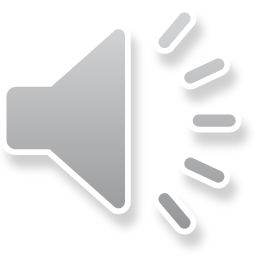 Guðmundur Þór Valsson
LANDMÆLINGAR BT LAM1012
12
RINEX dæmi
2.11           OBSERVATION DATA    M                   RINEX VERSION / TYPE
GN-RINEX 1.3                            04-JUL-19 23:59     PGM / RUN BY / DATE
RXO2RXO 1.11w       Geo++ RX Converter  2019-07-15 08:44    COMMENT
REYK                                                        MARKER NAME
10202M001                                                   MARKER NUMBER
Automatic           BKG/GOWettzell+LMI                      OBSERVER / AGENCY
1830137             LEICA GR50          4.31/7.403          REC # / TYPE / VERS
725281              LEIAR25.R4      LEIT                    ANT # / TYPE
  2587384.0649 -1043033.5489  5716564.1199                  APPROX POSITION XYZ
        0.0635        0.0000        0.0000                  ANTENNA: DELTA H/E/N
     1     1                                                WAVELENGTH FACT L1/2
     9    C1    L1    D1    P2    L2    D2    P1    S1    S2# / TYPES OF OBSERV
    15                                                      INTERVAL
  2019     7     5     0     0    0.0000000     GPS         TIME OF FIRST OBS
    18                                                      LEAP SECONDS
                                                            END OF HEADER
 19  7  5  0  0  0.0000000  0 20G 5G30G13G 7G15G21G 2G27G 9G16G29R 4
                                R13R 5R14R20R21R 3R12R19
  20562756.960   108058052.050 9     -1181.549    20562755.220    84201085.283 8
      -920.684                          52.950          48.700
  21326757.200   112072900.512 9       569.240    21326757.640    87329547.438 8
       443.560                          54.050          49.050
  21386818.060   112388521.271 9      2528.104    21386816.180    87575478.345 8
      1969.952                          51.750          44.750
  22200253.660   116663156.531 9     -1517.076    22200252.140    90906358.257 8
Guðmundur Þór Valsson
LANDMÆLINGAR BT LAM1012
13
Fast/Rabit Static mælingar
Eru í svipaðar og static mælingar nema að mælitíminn er styttri 8-30 mín
Hentugar fyrir mælingar á kontrólpunktum sem þurfa ekki bestu nákvæmni
Ef við ætlum að framkvæma Fast/Rabit Static mælingar þá þurfum við að hafa góð mæliskilyrði
PDOP ≤ 3
Fjöldi gervitungla ≥ 7
Lengd grunnlínu ≤ 20 km
Guðmundur Þór Valsson
LANDMÆLINGAR BT LAM1012
14
RTK mælingar
RTK táknar Real Time Kinematic
Helstu undirflokkar eru
Single Base RTK
Network RTK (RTN)
Post Processed RTK
Guðmundur Þór Valsson
LANDMÆLINGAR BT LAM1012
15
Single BASE RTK
Base er stillt á þrífót yfir fastmerki með þekktri staðsetningu og tengt við samskiptabúnað
Rover tekur síðan á móti leiðréttingum frá Base
Gert er ráð fyrir að skilyrði í veðra- og jónahvolfi séu þau sömu fyrir base og rover
Aðrir skekkjuþættir styttast út með því að nota tvöfaldan mismun (double difference)
Skekkjan eykst eftir því sem lengra er á milli base og rover
Allmennt er talað um að nákvæmnin sé 1 cm + 1ppm í legu og 2 cm + 1ppm í hæð
Guðmundur Þór Valsson
LANDMÆLINGAR BT LAM1012
16
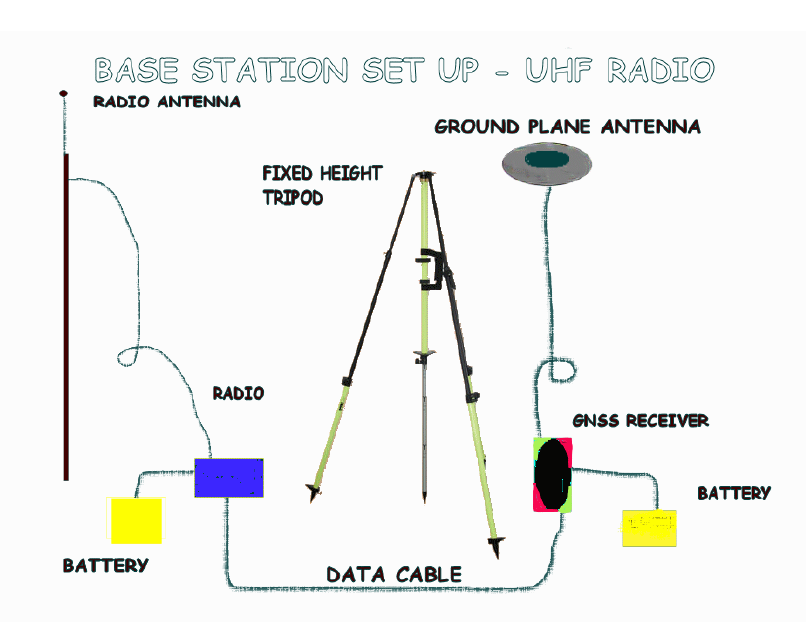 Guðmundur Þór Valsson
LANDMÆLINGAR BT LAM1012
17
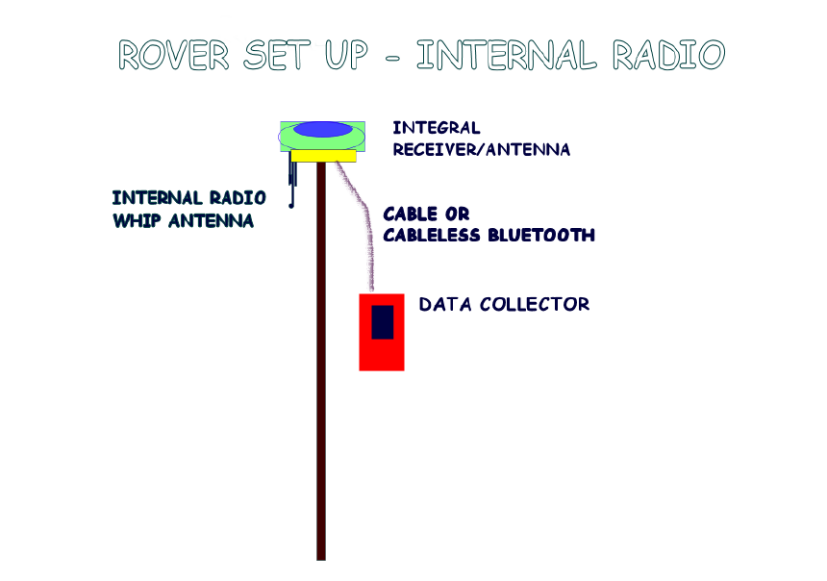 Guðmundur Þór Valsson
LANDMÆLINGAR BT LAM1012
18
Atriði sem þarf að hafa í huga áður en mæling hefst
Er tækjabúnaðurinn í lagi
Optísk lóð
Líbellur
Þrífætur
Mælistöng
Samskipabúnaður
Best er að staðsetja á base sé á opnu svæði
Eru samskipti við base tryggð á þeim stöðum sem ég ætla að mæla á
Eru hnitin sem ég er að nota á base stöðina og kontról punktum örugg
Þarf að nota þrífót með rover
Guðmundur Þór Valsson
LANDMÆLINGAR BT LAM1012
19
Stillingar í tækjabúnaði og upphaf mælinga
Passa að loftnets tegundir og loftnetshæðir séu rétt skráðar
Passa að hnit og hæð á base séu rétt sleginn inn
Stilla inn rétta viðmiðun og kortavörpun
Stilla hæðarhorn
10°-15°
Koma á samskiptum
Hefjum mælingu
Initialization
Mælt er með því að hefja mælingu á því að fara á fastmerki með þekktum hnitum
Guðmundur Þór Valsson
LANDMÆLINGAR BT LAM1012
20
RTN (Real Time Networks)
RTN byggir á neti fastra jarðstöðva sem senda gögn til móðurtölvu sem framkvæmir útreikninga og sendir út leiðréttingar, vanalega á RTCM formi í gegnum internetið
Vegalengd milli stöðva er mun meiri en fyrir Single Base RTK
Gerir líkön af veðra og jónahvolfi
Mismunandi tegundir leiðréttinga t.d. VRS, FKP og MAC og SSR
Þurfum ekki á base stöð að halda og því eru mælingarnar enn einfaldari í framkvæmd
Guðmundur Þór Valsson
LANDMÆLINGAR BT LAM1012
21
RTN með VRS aðferð
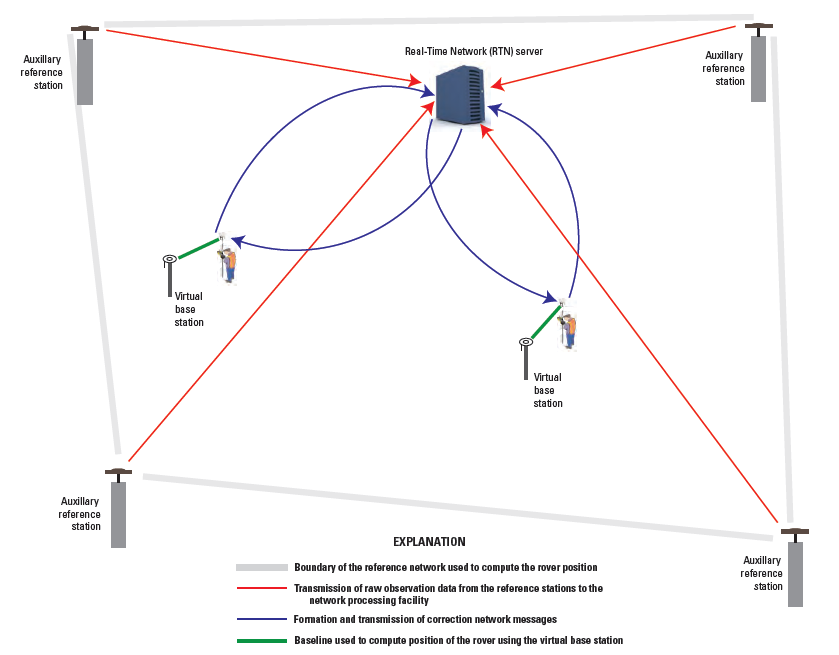 Guðmundur Þór Valsson
LANDMÆLINGAR BT LAM1012
22
Vinnubrögð við RTN mælingar
Svipuð og fyrir single base mælingar
Hafa í huga sömu þætti
Fylgjast vel með seinkun á leiðréttingar upplýsingum
Framkvæma fleiri mælingar í hverjum punkti en fyrir Single Base RTK
Mæla reglulega á punktum með þekktum hnitum
Guðmundur Þór Valsson
LANDMÆLINGAR BT LAM1012
23
Kostir RTN
Ekki þörf á base
Sparar tíma og pening við tækjakaup
Metur skekkjur í veðra- og jónahvolfi
Tryggir að unnið sé í sömu viðmiðun á því svæði sem kerfið nær yfir
Getur sent út mismunandi leiðréttingar fyrir mismunandi nákvæmni
Fylgst er með kerfinu og gæðum þess
Guðmundur Þór Valsson
LANDMÆLINGAR BT LAM1012
24
Gallar RTN
Takmarkast af netsambandi
Mat á skekkjum í jóna og veðrahvolfi getur verið vitlaust
Viðkvæmt fyrir landreki
Netlausn passar ekki við kontrólpunkta, þurfum þá að framkvæma kvörðun
Ekki endilega í þeirri viðmiðunn sem notandinn er að vinna í (hægt að gera kvörðun)
Guðmundur Þór Valsson
LANDMÆLINGAR BT LAM1012
25
Tenging við RTN þjónustur
Þurfum aðgang að þjónustu
Notendanafn
Lykilorð
Þurfum netslóð á NTRIP þjón
Vanalega IP-tala
Port nr.
Eftir að við tengjums þjónustu þarf að velja Mountpoint
Single Base
Netlausn (VRS, FKP eða MAC)
PPP lausn (SSR, bara í IceCORS)
Guðmundur Þór Valsson
LANDMÆLINGAR BT LAM1012
26
Atriði sem þarf að huga áður en lagt er af stað
DOP gildi fyrir þann tímabil sem mæla eru áætlaðar
Áhrif veðrahvolfs
Ólíkar veðuraðstæður hjá Base og Rover
Kanna áhrif jónahvolfs
Þrjár tegundir
Geomagnetic Storms, Solar Radiation Storms og Radio Blackouts
http://www.swpc.noaa.gov/
Sýnir virkni á kvarðanum 1-5
Ekki mæla ef við erum með G3-G5, S4-S5 eða R3-R5
Guðmundur Þór Valsson
LANDMÆLINGAR BT LAM1012
27
Kvörðun (Calibration/Localization)
Í hvaða hnitakerfi er ég að vinna!!
Kvörðun er í raun og veru ekkert annað en vörpun sem varpar jarðmiðjuhnitum eða WGS84/GRS80 yfir í staðbundið hnitakerfi
Samanstendur af kvörðun í plani og hæð
Kvörðun í plani er annaðhvort hliðrun eða 4 parametra vörpun sem fellir GNSS mælingarnar sem best að staðbundið kerfinu
Kvörðun í hæð er hægt að framkvæma með eða án geóíðulíkans
Hægt að reikna einfalt frávik eða hallandi yfirborð
Ekki mælt með að nota einfalt frávik ef við höfum ekki geóíðulíkan
Guðmundur Þór Valsson
LANDMÆLINGAR BT LAM1012
28
Þarf ég að framkvæma kvörðun (1)
Sviðsmynd 1
Erum að vinna í vel skilgreindu hnitakerfi
Höfum góðan stað fyrir Base
Höfum góða kontról punkta til að sannreyna nákvæmni
Niðurstaða 1
Hér er ekki þörf á kvörðun ef kontról punktar passa vel
Guðmundur Þór Valsson
LANDMÆLINGAR BT LAM1012
29
Þarf ég að framkvæma kvörðun (2)
Sviðsmynd 2
Erum að vinna í vel skilgreindu hnitakerfi
Höfum góða kontról punkta til að sannreyna nákvæmni
Höfum engan ákjósanlegan stað til að setja upp base
Niðurstaða 2
Kvörðun góður kostur
Komum Base fyrir á góðan stað og notum „Here Key“
Getum notað einfalda hliðrun í legu og hæð
Mælt með að nota geóíðulíkan
Guðmundur Þór Valsson
LANDMÆLINGAR BT LAM1012
30
Þarf ég að framkvæma kvörðun (3)
Sviðsmynd 3
Er að mæla í lókal kerfi
Niðurstaða 3
Hér verðum við að kvarða
Vörpun skilgrein sem No Projection/No Datum
Komum Base fyrir á góðan stað og notum „Here Key“
Mælt með að nota a.m.k. 3 punkta í legu og 4 í hæð
Guðmundur Þór Valsson
LANDMÆLINGAR BT LAM1012
31
Þarf ég að framkvæma kvörðun (4)
Sviðsmynd 4
Er að mæla í RTN kerfi
Niðurstaða 4
Fer eftir ýmsu
Er RTN kerfið í sömu viðmiðun og þú ert að vinna í
Ef ekki, er kerfið vel skilgreint eða lókal kerfi?
Gott að skoða hæðarþáttinn vel
Guðmundur Þór Valsson
LANDMÆLINGAR BT LAM1012
32
Hvernig er best að kvarða
Kvörðun í plani
Mælt með að nota 1, 3 eða fleiri punkta
Ekki nota tvo punkta
Passa að punktarnir umlyki mælisvæðið
Ekki nota fyrir utan svæðið
Gæði kvörðunar verða að vera í samræmi við þá nákvæmni sem við ætlum að mæla í
Kvörðun í hæð
Mælt með að nota 1, 4 eða fleiri punkta
Ekki nota tvo eða þrjá
Passa að punktarnir umlyki mælisvæðið
Ekki nota fyrir utan svæðið
Nota rétta geóíðu
Guðmundur Þór Valsson
LANDMÆLINGAR BT LAM1012
33
Atriði sem þarf að hafa í huga á meðan mælingu stendur
Fjöldi gervitungla
Lágt PDOP
Endurtekningar á mælingum!!
Eru samskiptin góð
Pössum okkur á löngum initializtion tíma
Mælum einungis ef við höfum „fixed“ lausn
Mælum reglulega á fastmerkjum með þekktum hnitum
Nákvæmni gefin upp í tækjum er oft gefin upp á 1σ (68%). Miðum nákvæmni við 2σ (95%)
Verum ávalt með auka rafhlöður
Pössum okkur á trjágróðri og háum byggingum
Guðmundur Þór Valsson
LANDMÆLINGAR BT LAM1012
34
NÁKVÆMNI Í RTK
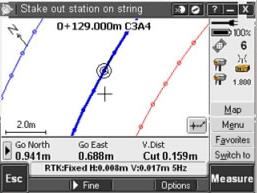 Uppgefin nákvæmni á skjá gefur EKKI upplýsingar um nákvæmni mælingar heldur innbyrðis nákvæmni mælipunktsins
Punktur vistast ef innbyrðis nákvæmni er í lagi (0,015;0,020)
RTK:Fixed H:0,008m V:0,017m 5Hz
Guðmundur Þór Valsson
LANDMÆLINGAR BT LAM1012
35
NÁKVÆMNI Í RTK
Í 5 sekúnda RTK mælingu eru yfirleitt teknar 5 mælingar og meðaltal þeirra gefur hnitið á mælipunktinum
Getum ímyndað okkur þetta sem spjald sem skotið er á og hver mæling er einn punktur
Guðmundur Þór Valsson
LANDMÆLINGAR BT LAM1012
36
NÁKVÆMNI Í RTK
Innbyrðis nákvæmni mælipunkta er góð en staðsetning er léleg (precise but not accurate)
Mælingin gengur hratt fyrir sig en samanburður á mældu hniti og þekktu gefur lélega niðurstöðu
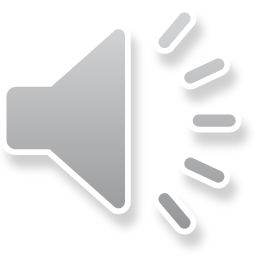 Guðmundur Þór Valsson
LANDMÆLINGAR BT LAM1012
37
NÁKVÆMNI Í RTK
Innbyrðis nákvæmni mælipunkta er léleg og staðsetning er léleg (neither precise nor accurate)
Sjáum þetta í viðvörunum eins og High RMS eða Poor precision, þá verður mælitíminn oft lengri
Guðmundur Þór Valsson
LANDMÆLINGAR BT LAM1012
38
NÁKVÆMNI Í RTK
Innbyrðis nákvæmni mælipunkta er léleg en staðsetning er góð (accurate but not precise)
Sjáum þetta í viðvörunum eins og High RMS eða Poor precision, þá verður mælitíminn oft lengri
Guðmundur Þór Valsson
LANDMÆLINGAR BT LAM1012
39
NÁKVÆMNI Í RTK
Innbyrðis nákvæmni mælipunkta er góð og staðsetning er góð (precise and accurate)
Mælingin gengur hratt fyrir sig og með samanburði á mældu hniti og þekktu gefur góða niðurstöðu
Guðmundur Þór Valsson
LANDMÆLINGAR BT LAM1012
40
NÁKVÆMNI Í GPS
Mikilvægt að mælipunktur innihaldi a.m.k. 3 mælingar til að koma í veg fyrir ónákvæmni
Bets að mæla í a.m.k. 30 sek
Hægt að stilla nákvæmni í tækjunum
Innan ákveðina marka
Háð fjarlægð frá base
(meiri fjarlægð -> minni nákvæmni)
Guðmundur Þór Valsson
LANDMÆLINGAR BT LAM1012
41
Aðferð til að koma í veg fyrir stórar skekkjur (Blunder)
Færum okkur 30 m frá þeim stað sem við vorum að mæla á til þess að skapa nýjar endurkast aðstæður
Missum „initialization“ með því að snú tæki niður eða skrúfa upp hæðarhorn
Framkvæmum nýja „initialization“
Framkvæmum nýja mælingu og berum saman niðurstöðurnar
Guðmundur Þór Valsson
LANDMÆLINGAR BT LAM1012
42
Mismunandi aðferðafræði fyrir mismunandi nákvæmni
NGS í Bandaríkjunum hefur gefið út góðar leiðbeiningar fyrir Single Base RTK. 
Á einnig við RTN mæingar
http://www.ngs.noaa.gov/PUBS_LIB/UserGuidelinesForSingleBaseRealTimeGNSSPositioningv.3.1APR2014-1.pdf
Nákvæmni skipt upp í fjóra flokka gefnar upp aðferðir til að henni fram
RT1 1-2 cm í legu 2-4 cm í hæð (2σ)
RT2 2-4 cm í legu 3-5 cm í hæð (2σ)
RT3 4-6 cm í legu 4-8 cm í hæð (2σ)
RT4 10-20 cm í legu 10-30 cm í hæð (2σ)
Guðmundur Þór Valsson
LANDMÆLINGAR BT LAM1012
43
RT1
Tvær eða fleiri mælingar mældar með 4 tíma millibili frá mismunandi base
Munurinn má ekki vera meiri en 1.5 cm
PDOP ≤2.0
RMS ≤1.0 cm
Gagnasöfnun 1 sek í 3 mínútur
Fjöldi gervitungla ≥7
Lengd grunnlínu ≤10 km
Notum rover stöng með tvífæti
Guðmundur Þór Valsson
LANDMÆLINGAR BT LAM1012
44
RT2
Tvær eða fleiri mælingar mældar með 4 tíma millibili
Mælt með að nota 2 base stöðvar 
Munurinn má ekki vera meiri en 2.5 cm
PDOP ≤3.0
RMS ≤1.5 cm
Gagnasöfnun 5 sek í 1 mínútur
Fjöldi gervitungla ≥6
Lengd grunnlínu ≤15 km
Notum rover stöng með tvífæti
Guðmundur Þór Valsson
LANDMÆLINGAR BT LAM1012
45
RT3
Ekki þörf á fleiri en einni mælingu
PDOP ≤4.0
RMS ≤3.0
Gagnasöfnun 1 sek í 15 sek
Fjöldi gervitungla ≥5
Lengd grunnlínu ≤20 km
Guðmundur Þór Valsson
LANDMÆLINGAR BT LAM1012
46
RT4
Ekki þörf á fleiri en einni mælingu
PDOP ≤6.0
RMS ≤5.0 cm
Gagnasöfnun 1 sek í 10 sek
Fjöldi gervitungla ≥5
Lengd grunnlínu skiptir ekki máli svo legni sem við höfum „fixed“ lausn
Guðmundur Þór Valsson
LANDMÆLINGAR BT LAM1012
47